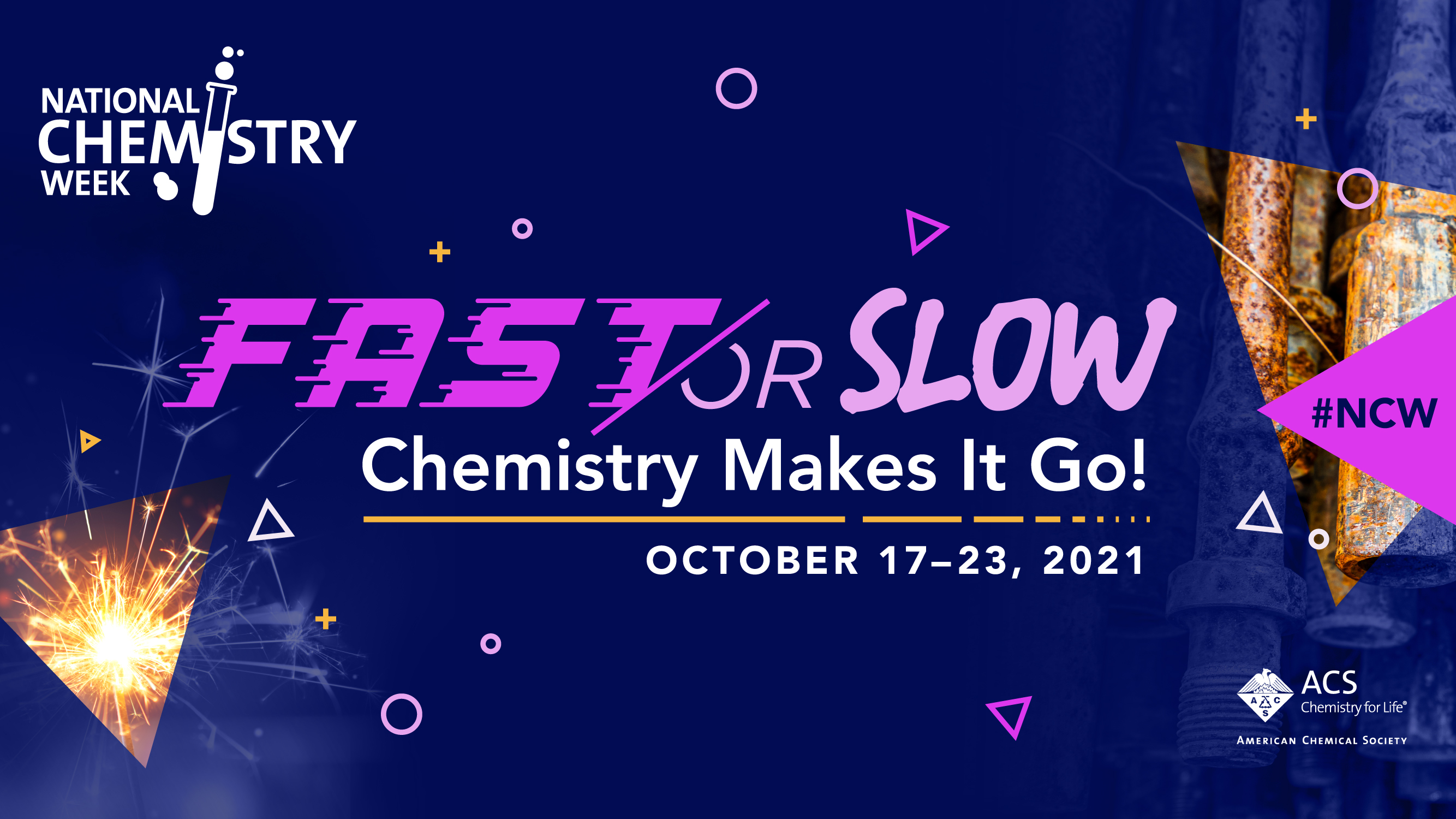 [Speaker Notes: National Chemistry Week (NCW) is a public awareness campaign that promotes the value of chemistry in everyday life. ACS members and chemistry enthusiasts celebrate NCW by coordinating events and communicating the importance of chemistry. Celebrate National Chemistry Week from October 17–23, 2021 and learn about chemical reaction rates with the theme, “Fast or Slow … Chemistry Makes It Go!“ More information is available online at www.acs.org/ncw.]